дети четвертого года жизни
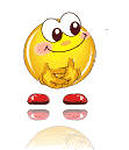 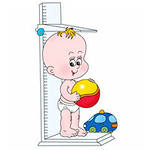 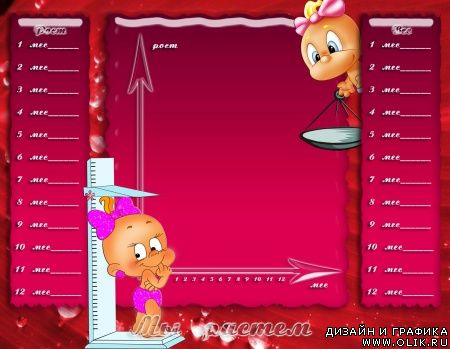 высокая интенсивность физического и психического развития
дети четвертого года жизни
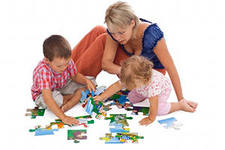 ярко выражена потребность в общении  со взрослыми
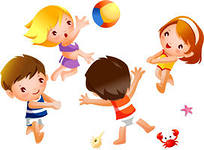 и сверстниками
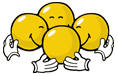 дети четвертого года жизни
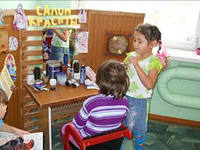 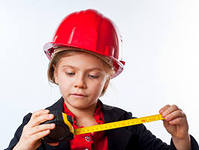 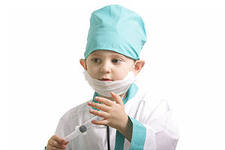 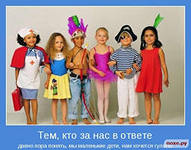 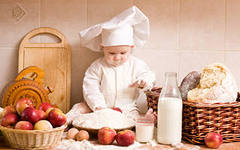 дети четвертого года жизни
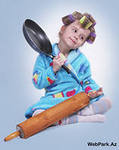 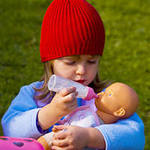 интерес ребенка к миру взрослых
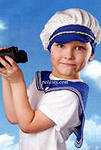 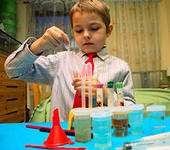 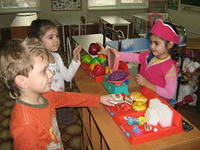 Цвет. Форма. Величина
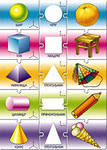 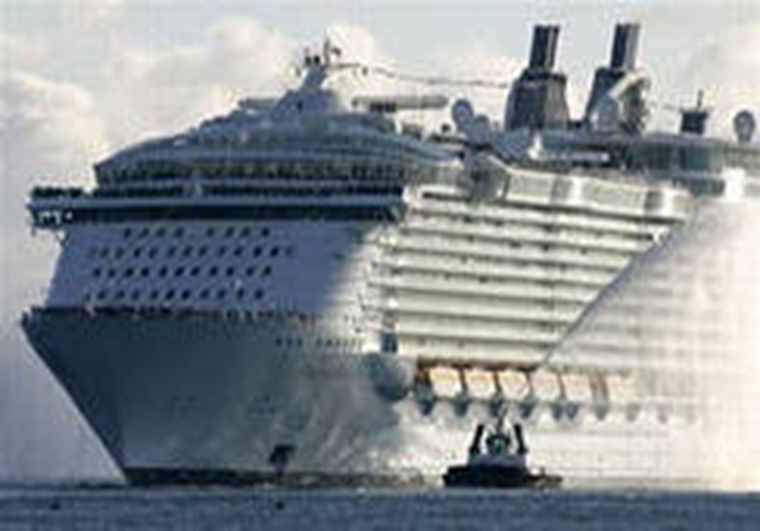 Обобщающие понятия
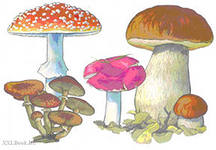 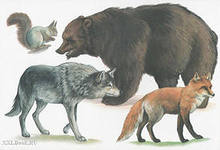 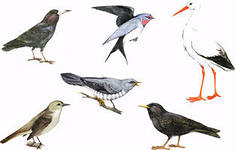 дети четвертого года жизни
Экс-ка-ва-тор ми-ли-ци-о-нер
Фо-то-ап-па-рат
Ребенка отличает высокая речевая активность
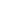 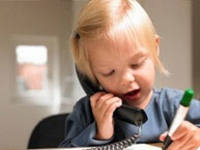 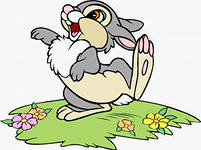 Потешки. Песни. Стихи
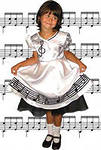 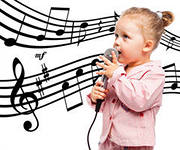 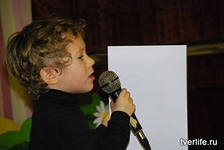 Он жизнерадостен и активен
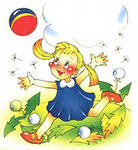 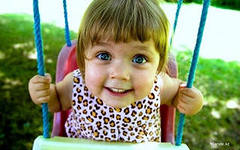 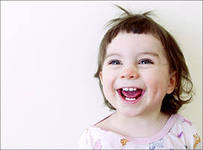 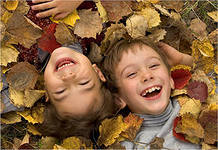 А сердце и ум открыты для добрых дел и поступков